ESCUELA NORMAL DE EDUCACIÓN PREESCOLAR
LICENCIATURA EN EDUCACIÓN PREESCOLAR
CICLO ESCOLAR   2020   -  2021





Curso : ESTRATEGIAS PARA LA EXPLORACIÓN DEL MUNDO NATURAL

Cuadro POE 
Alumnos:
Ariana Jazmín Morales Saucedo N. Lista 16
Mariel Reséndiz Villarreal N. Lista 18
Andrea Victoria Sanguino Rocamontes N. Lista 19
Gabriela Vargas Aldape N. Lista 21
Propósito de la unidad de aprendizaje Unidad IIEn esta unidad de aprendizaje los estudiantes revisarán estrategias para la enseñanza de las ciencias, desarrollarán habilidades de predicción, observación y explicación para el aprendizaje de contenidos científicos.

Grado: 1º 	 Sección: 

SALTILLO, COAHUILA                                                                                                                                                             26 abril 2021
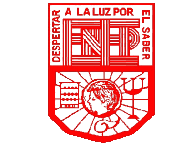 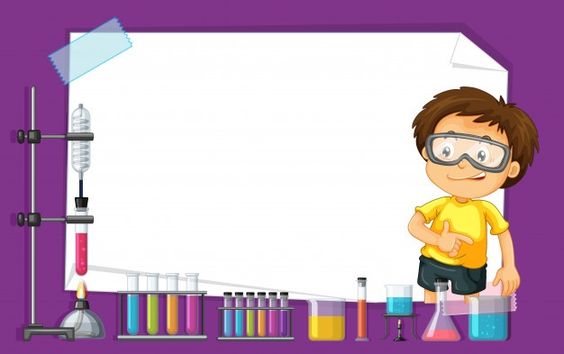 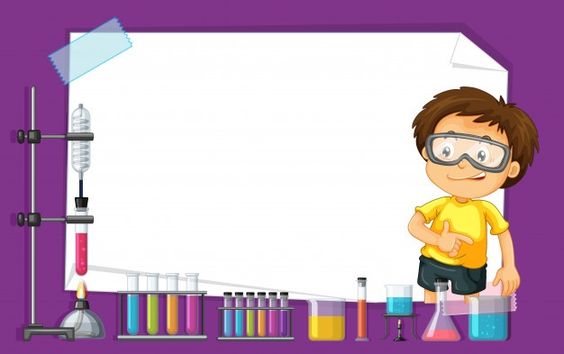 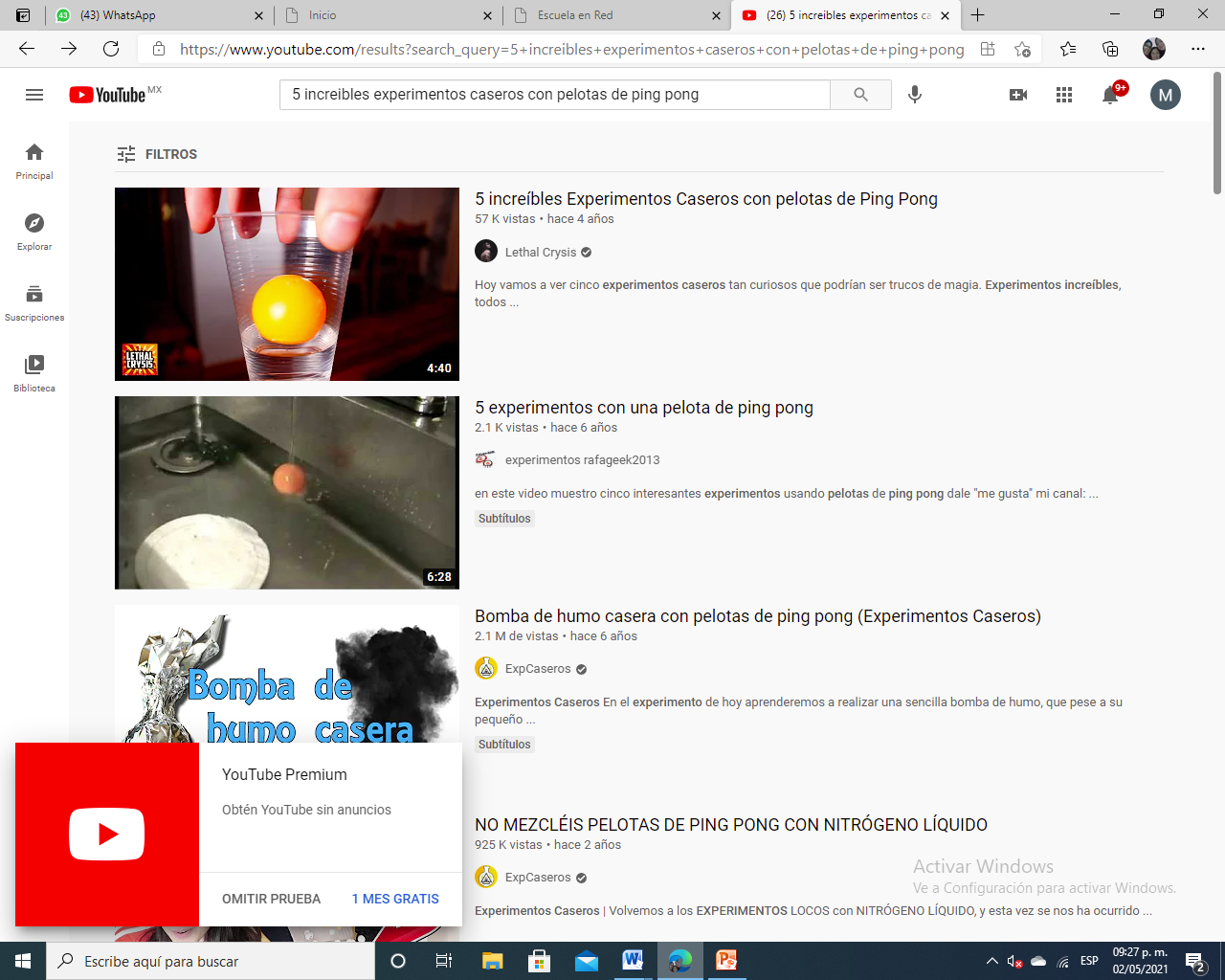 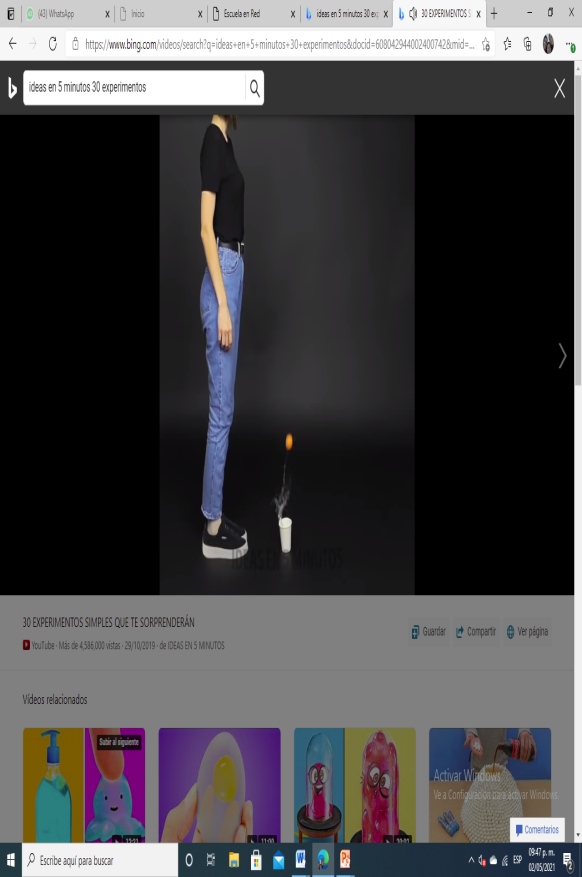